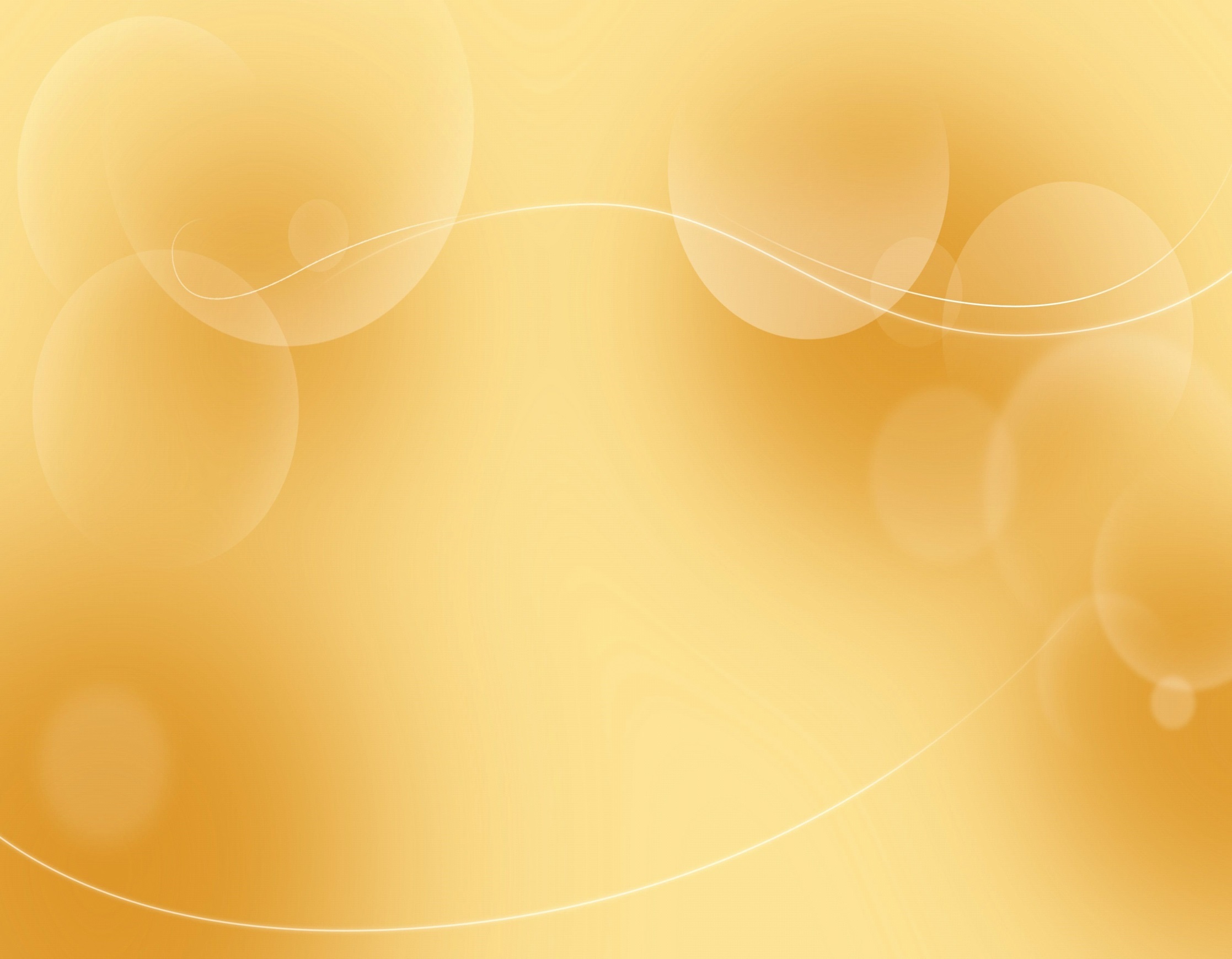 Вторая группа раннего развития № 12
Игровая деятельность по развитию речи: «ПРОТИВОПОЛОЖНОСТИ»      Цель: Нахождение понятий, противоположных по смыслу.          Задачи: Обогащать и активизировать словарный запас. Развивать внимание, память. Расширять представление об окружающем мире.
Подготовила: воспитатель- Панкратова Н.А.
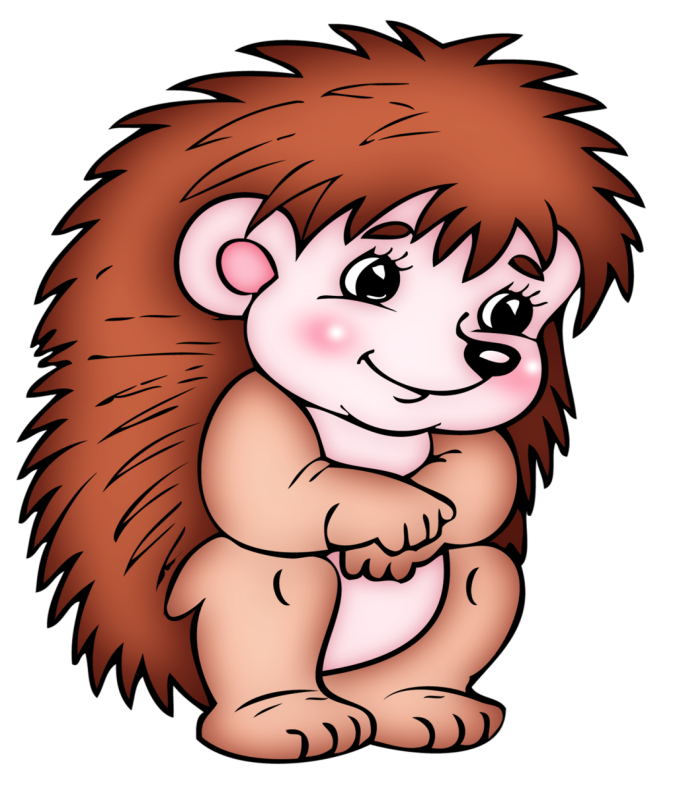 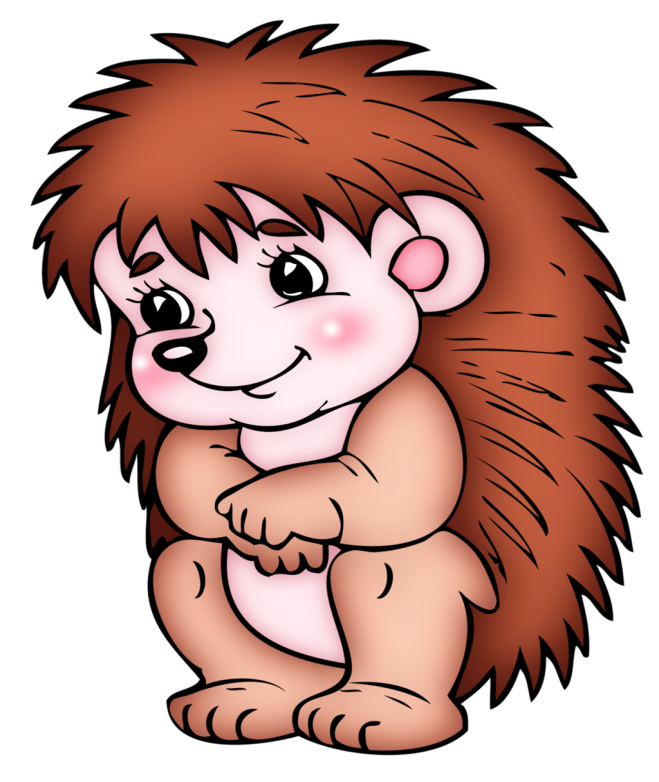 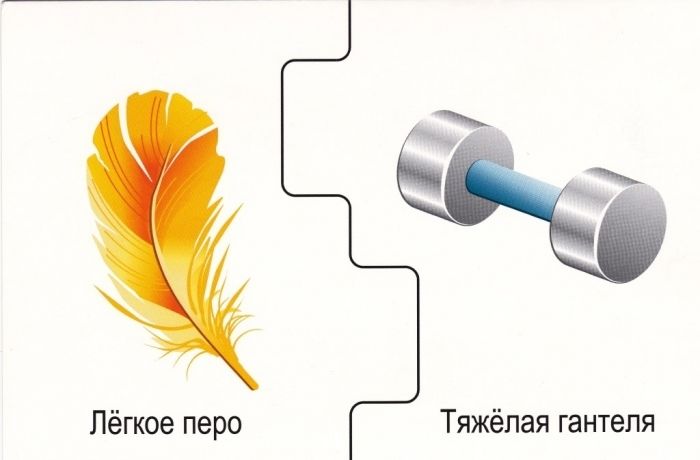 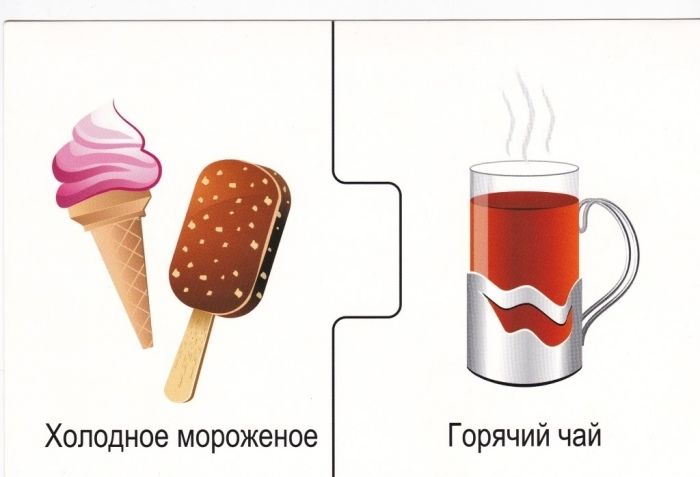 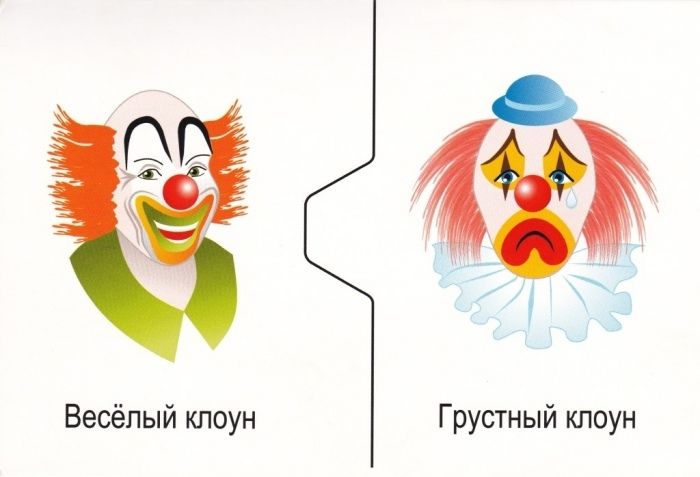 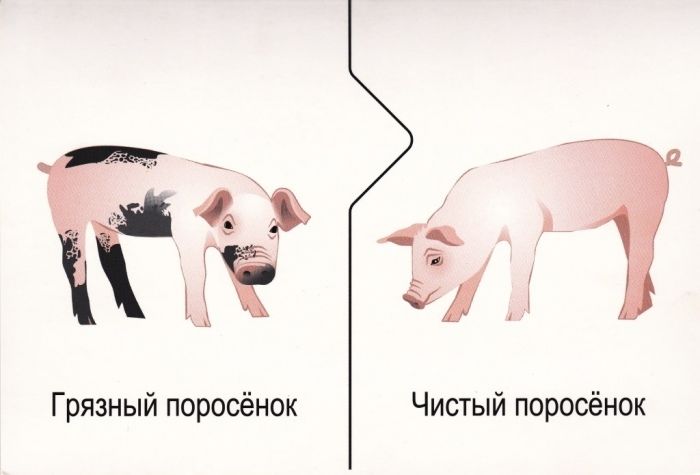 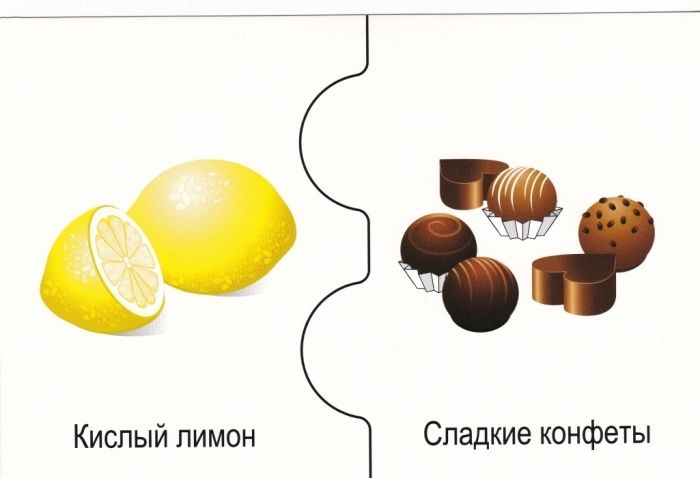 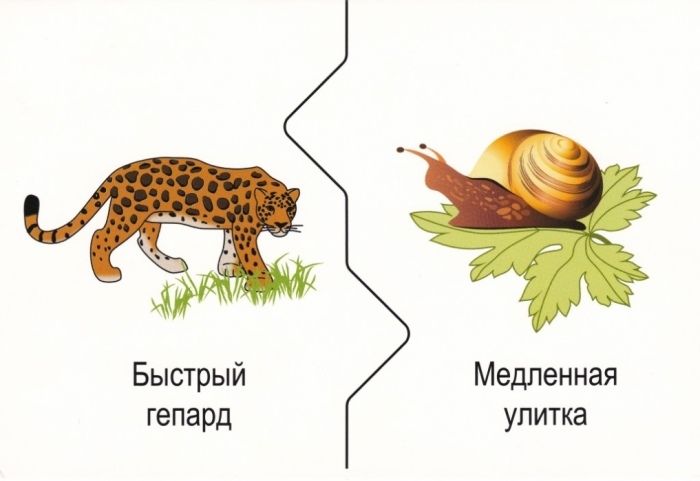 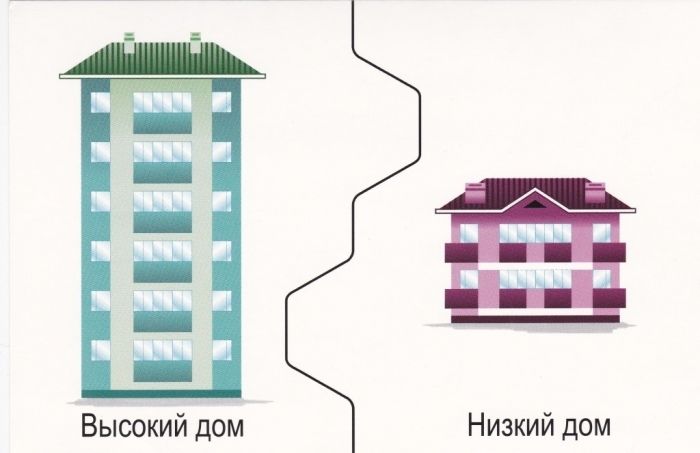 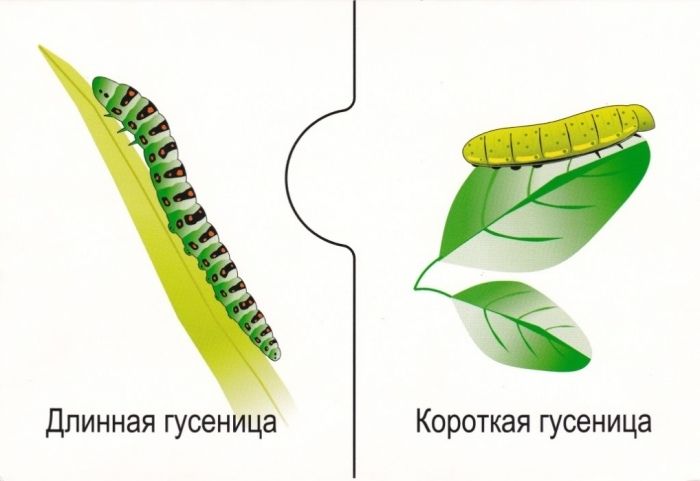 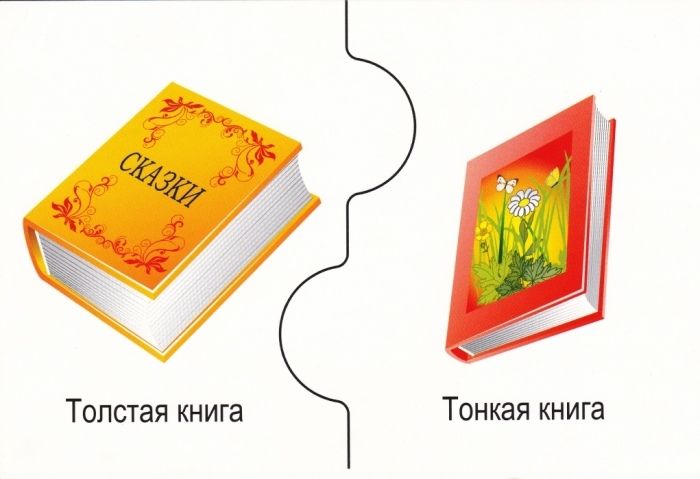 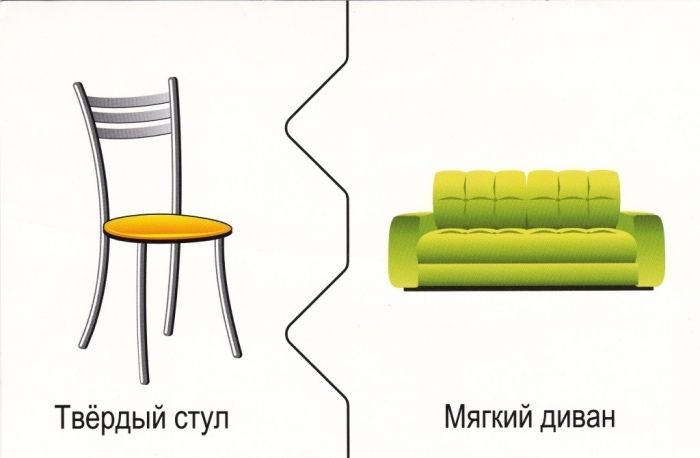